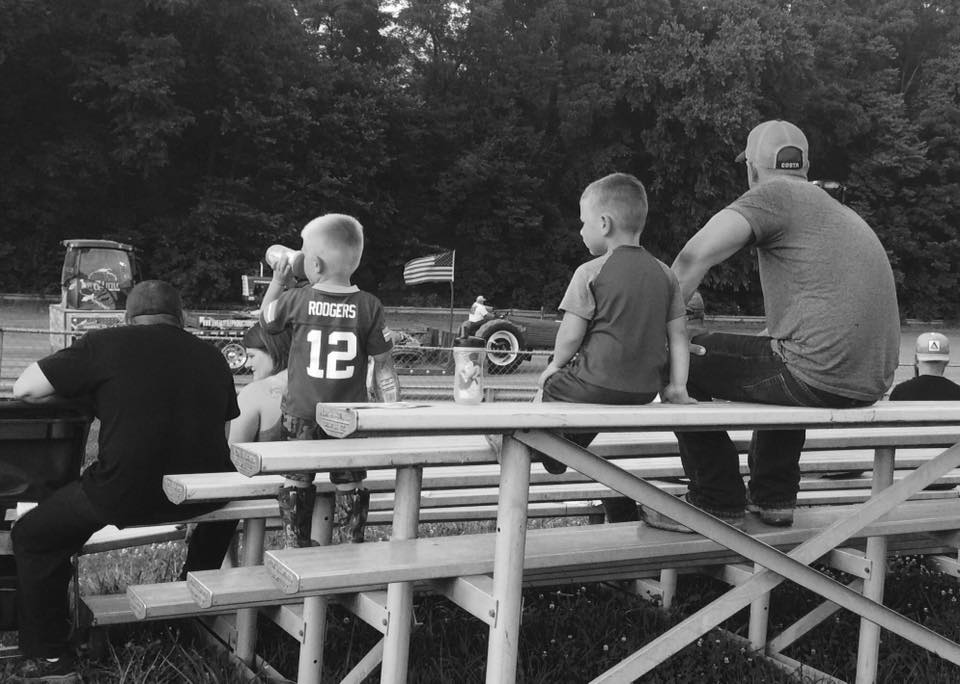 Mrs. Morris
Morehead State University – Business & Information Technology Education
Morehead State University – Master of Arts of Teaching (MATH)
University of the Cumberlands – supervisor of Instruction
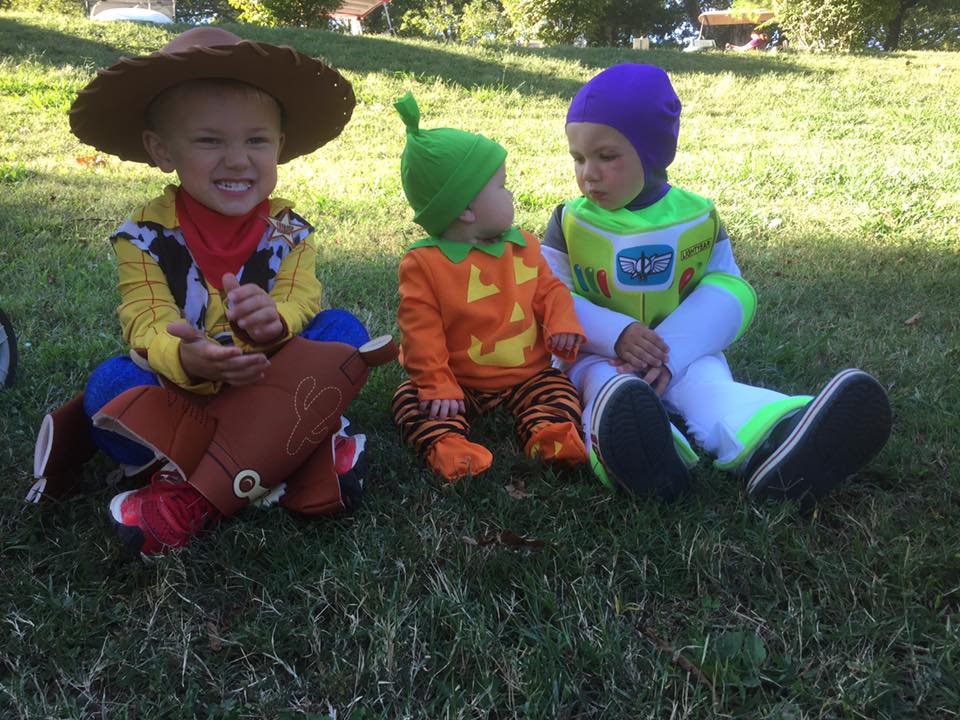 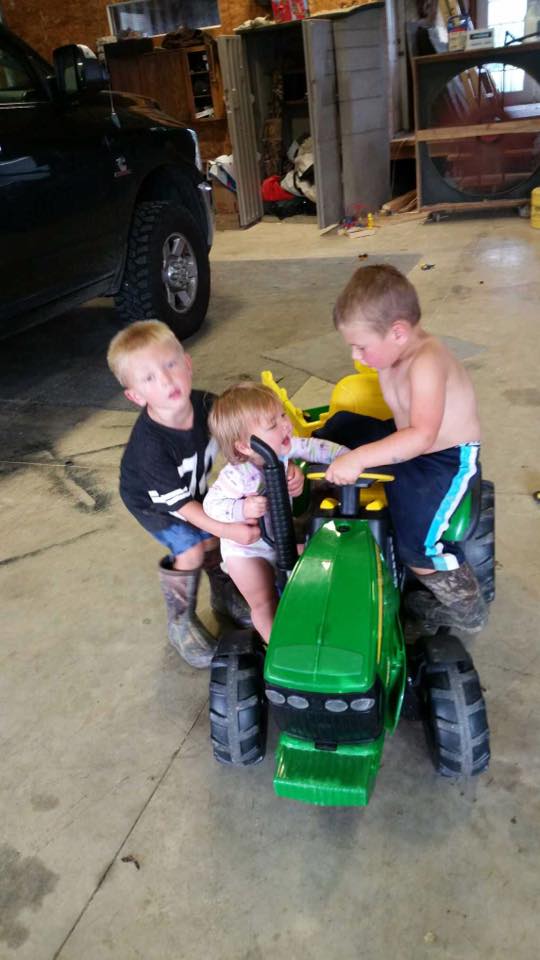 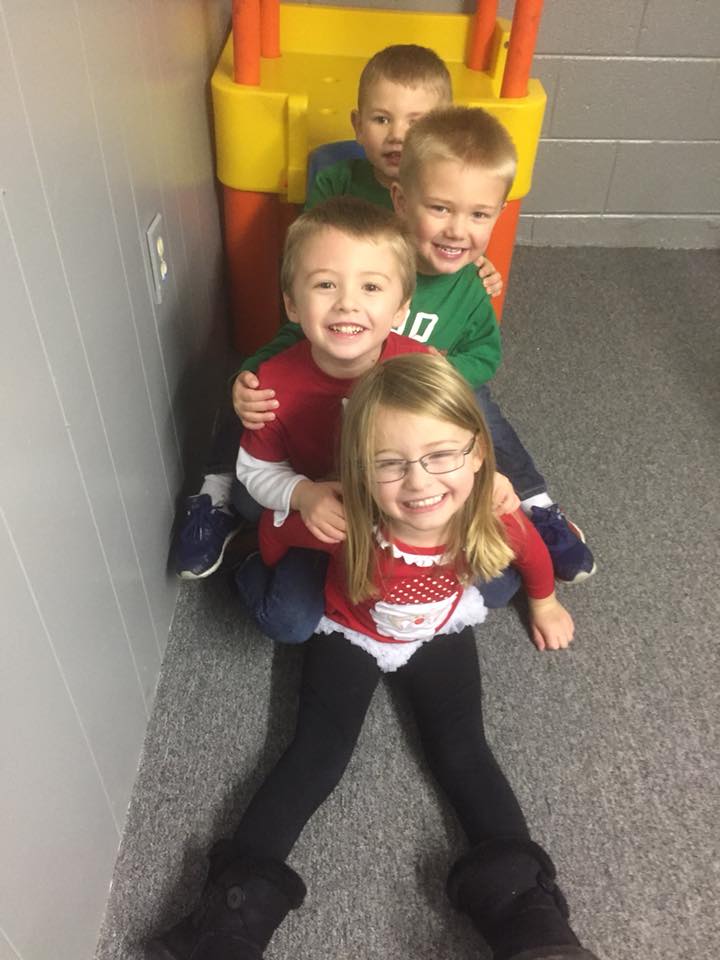 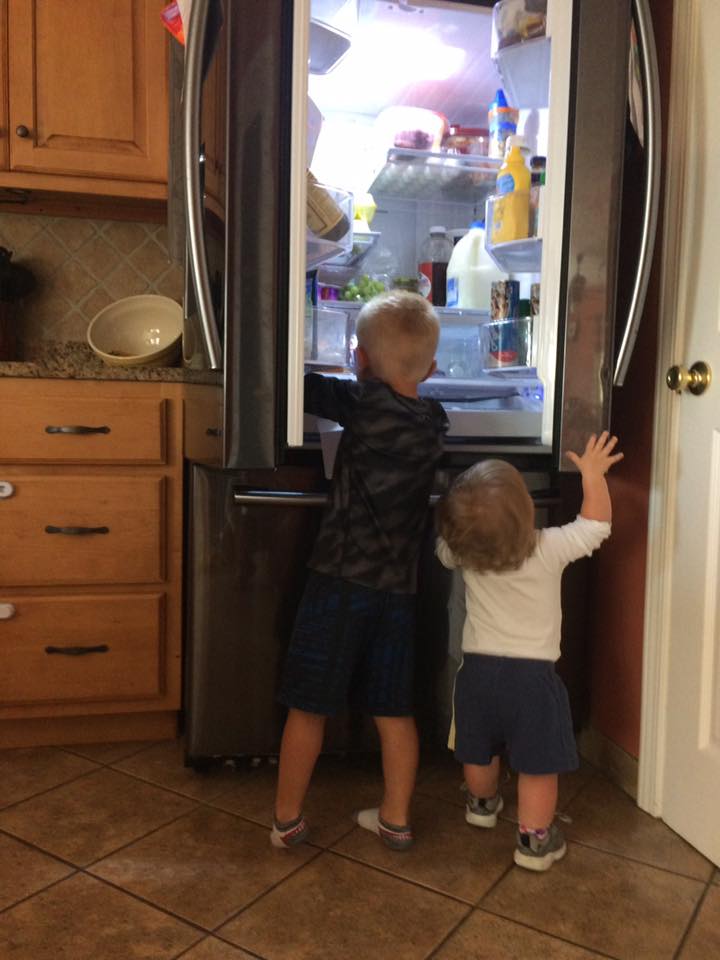 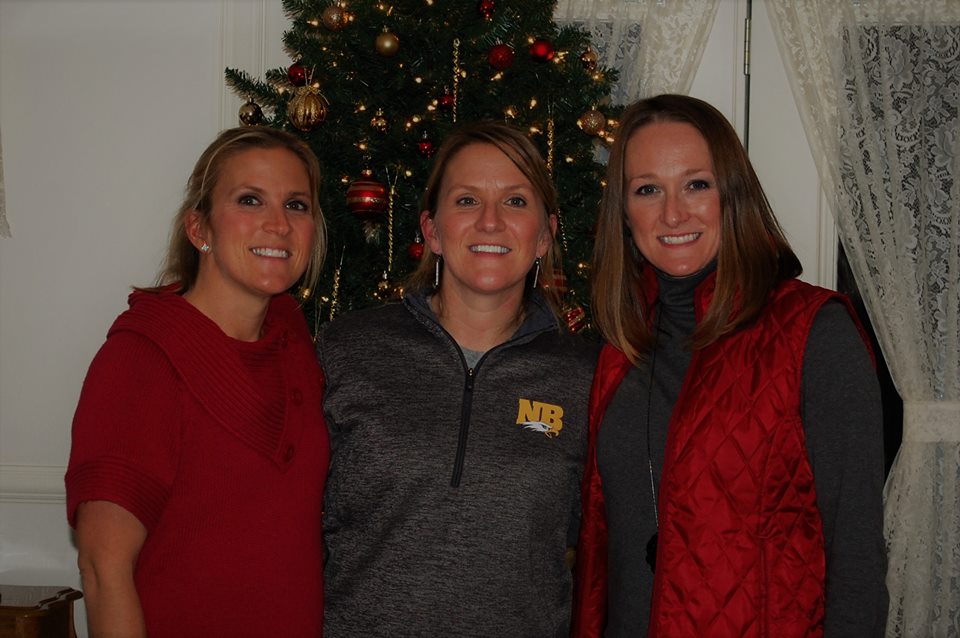 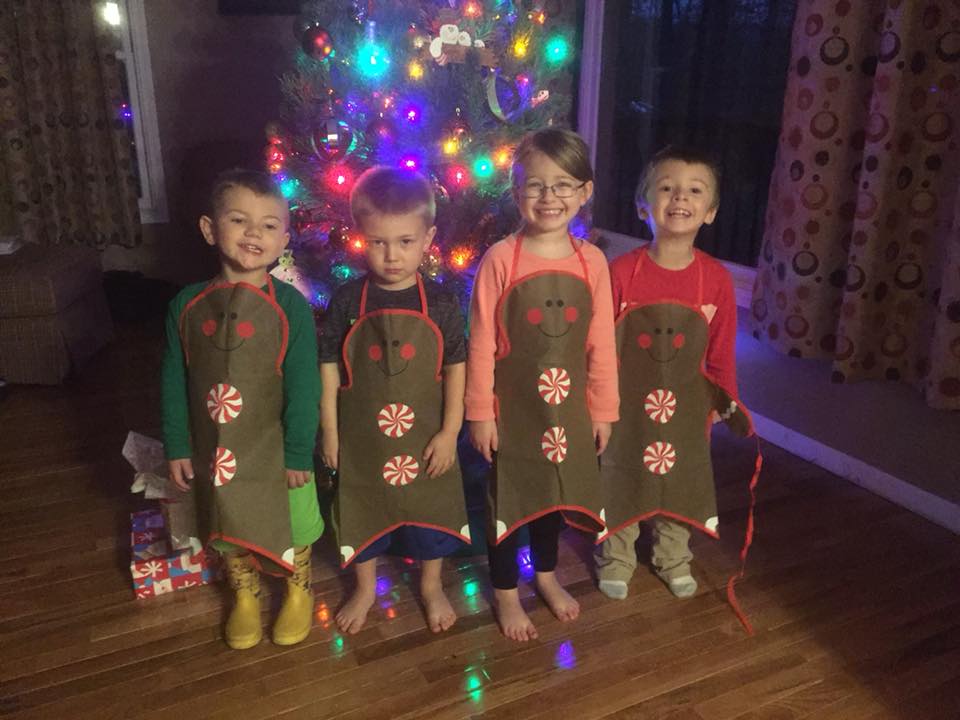 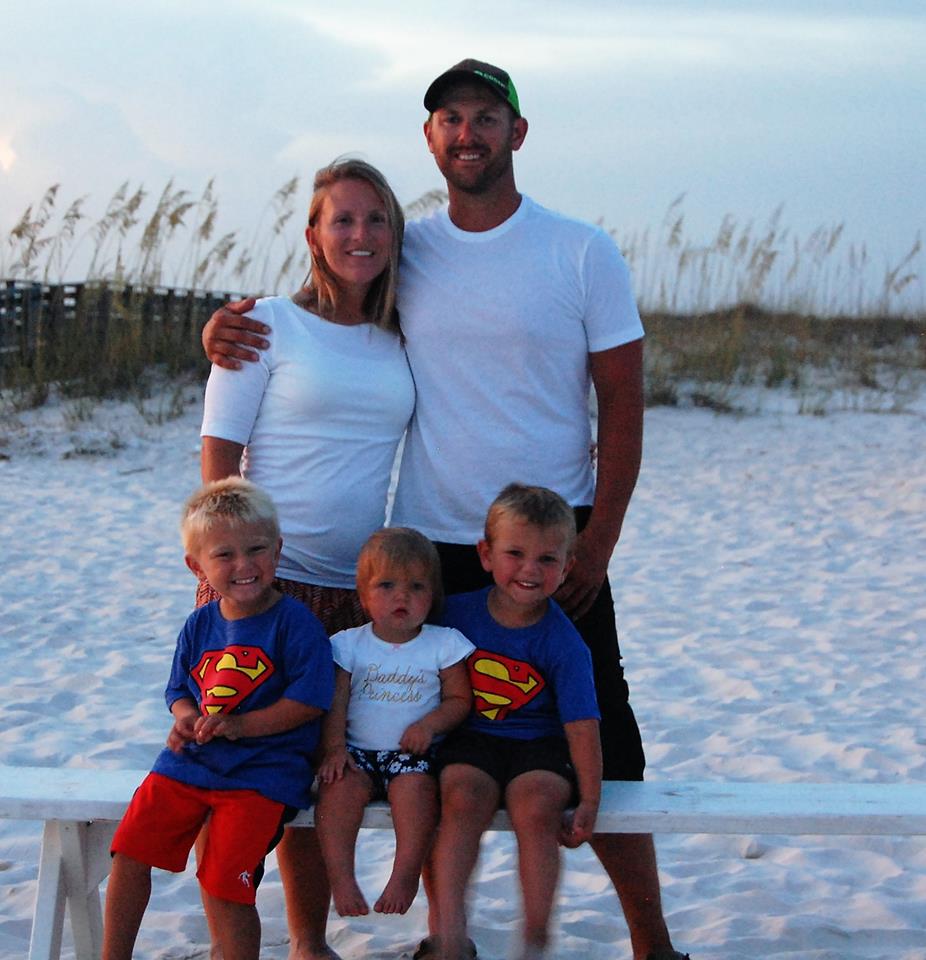 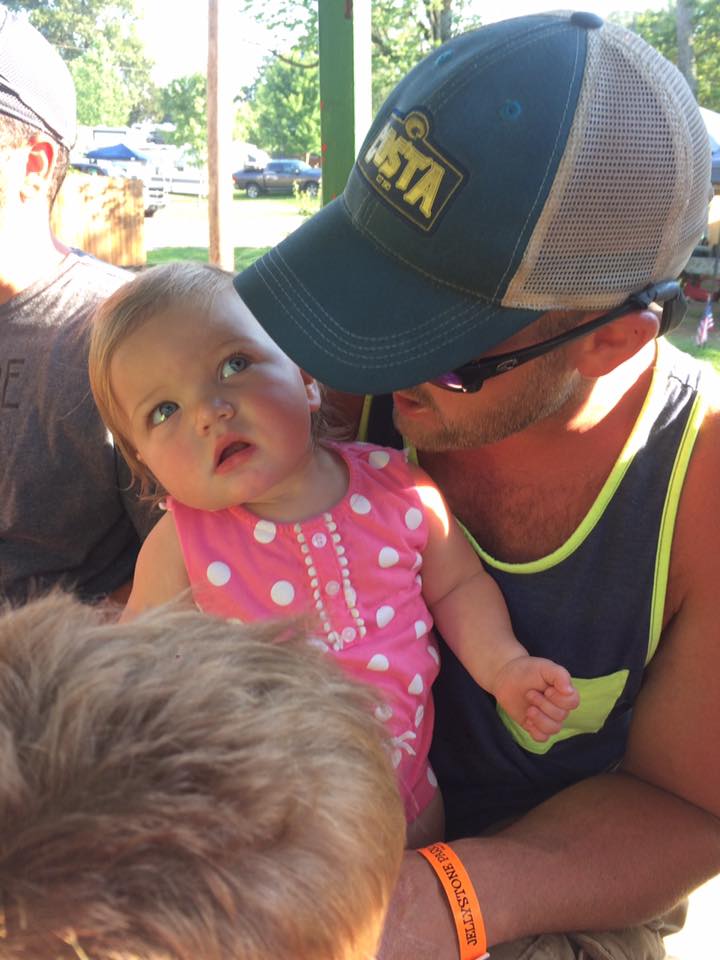 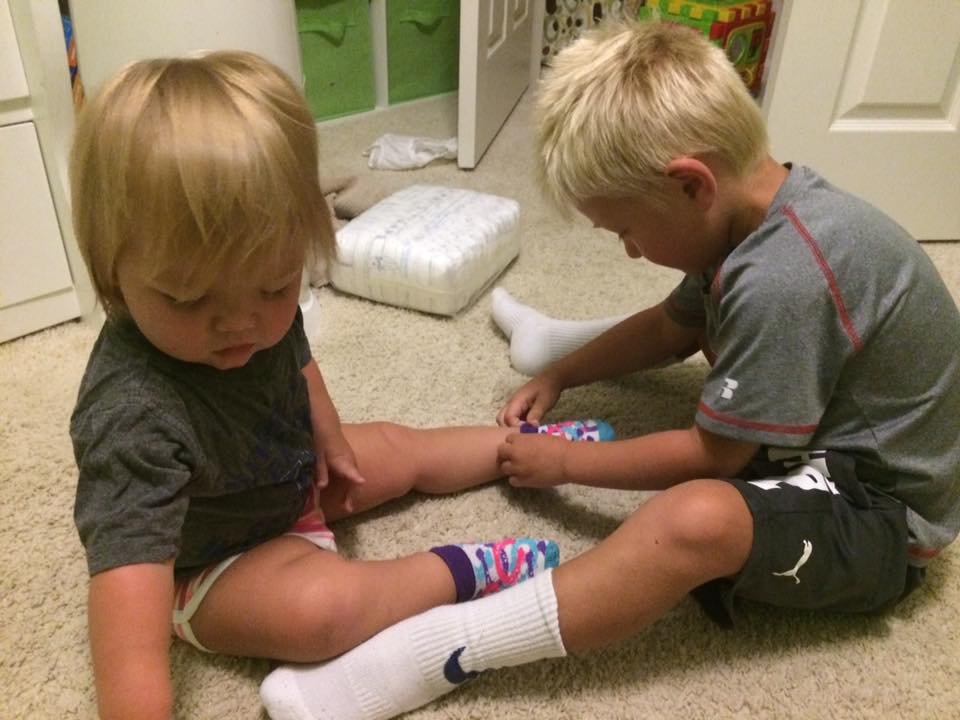 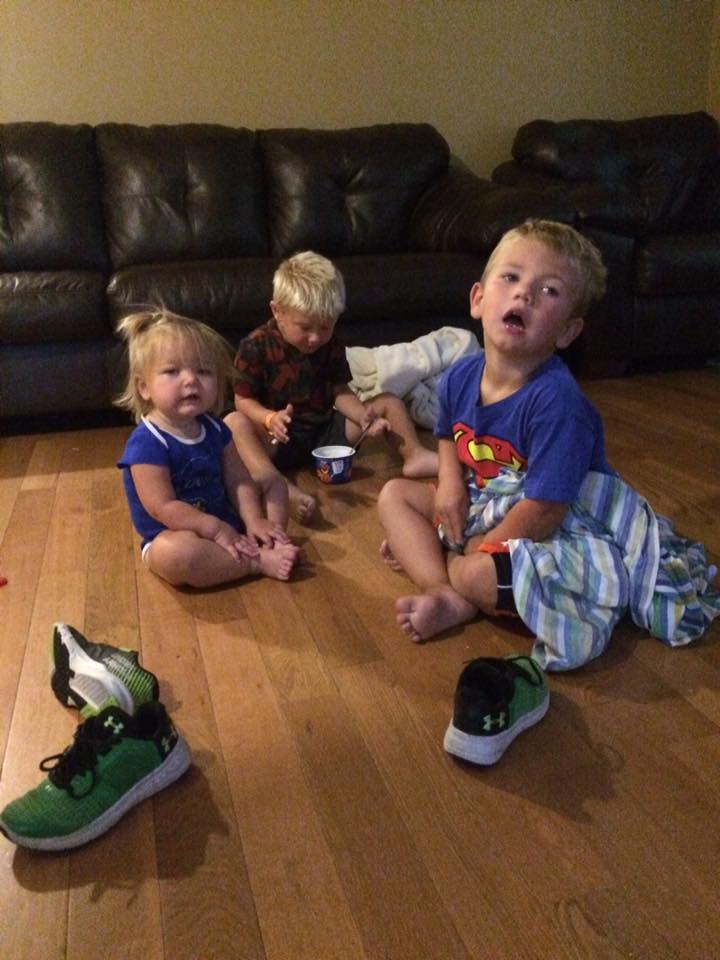 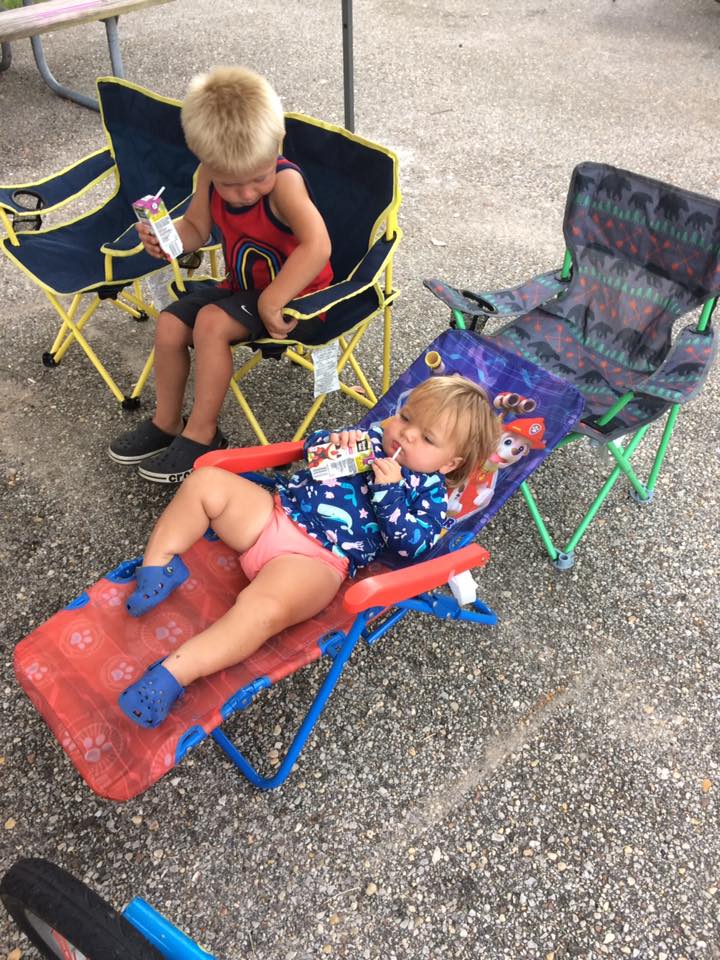 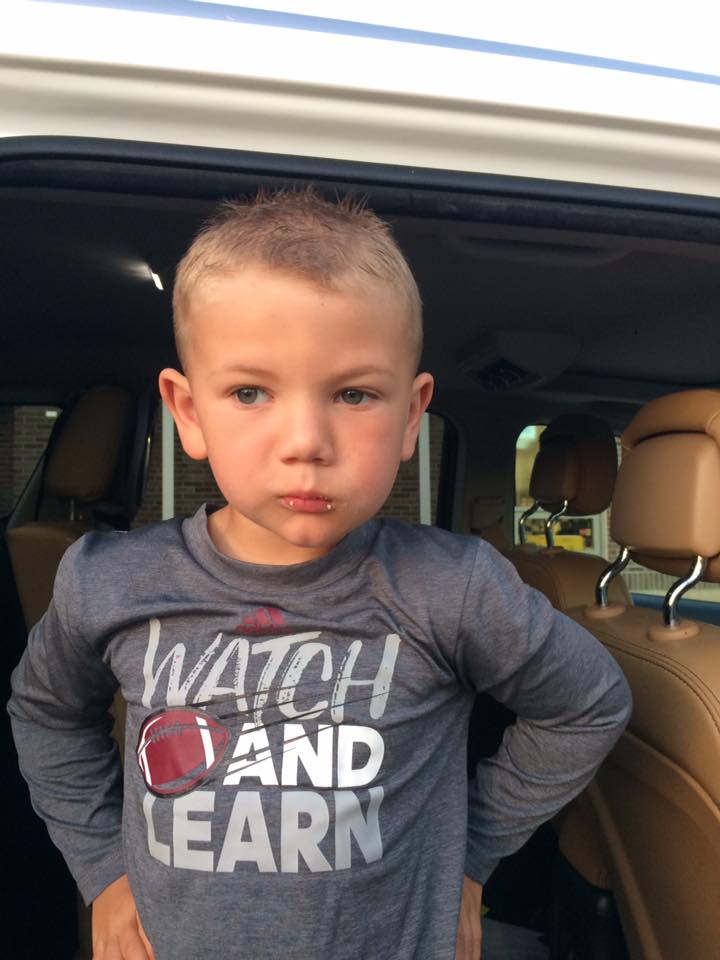 Future Business Leaders of America (FBLA)
All business students are encouraged to join FBLA
FBLA-PBL is the largest business career student organization in the world
The high school division has 215,000 members
The NBHS chapter had 50 members last year and participated in the following:
Reality Store
Leadership Night with Nashville Predators
American Red Cross blood drives
Regional Leadership Conference
State Leadership Conference
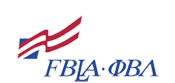 Community Service
Reality Store

Pink Ribbons 

Candy Stockings to support Santa’s Helpers
CAREER READY
COLLEGE READY
ACT
English – 18 
Mathematics – 19 
Reading – 20
Examples are (but not limited to):
Servsafe
CNA –Certified Nursing Aide
NCCER – Carpentry
AWS – Welding
CCNA – Cisco Networking
Adobe Certified Expert
PrintEd / Skills USA – Graphic Communications
MOS – Microsoft Office Specialist
MNA – Medicaid Nurse Aide
KY Food Handlers
Commonwealth Child Care 
END OF PATHWAY (KOSSA)
Adobe Certified Associate (Dreamweaver, Photoshop, Flash)
NATE / ASE - Automotive
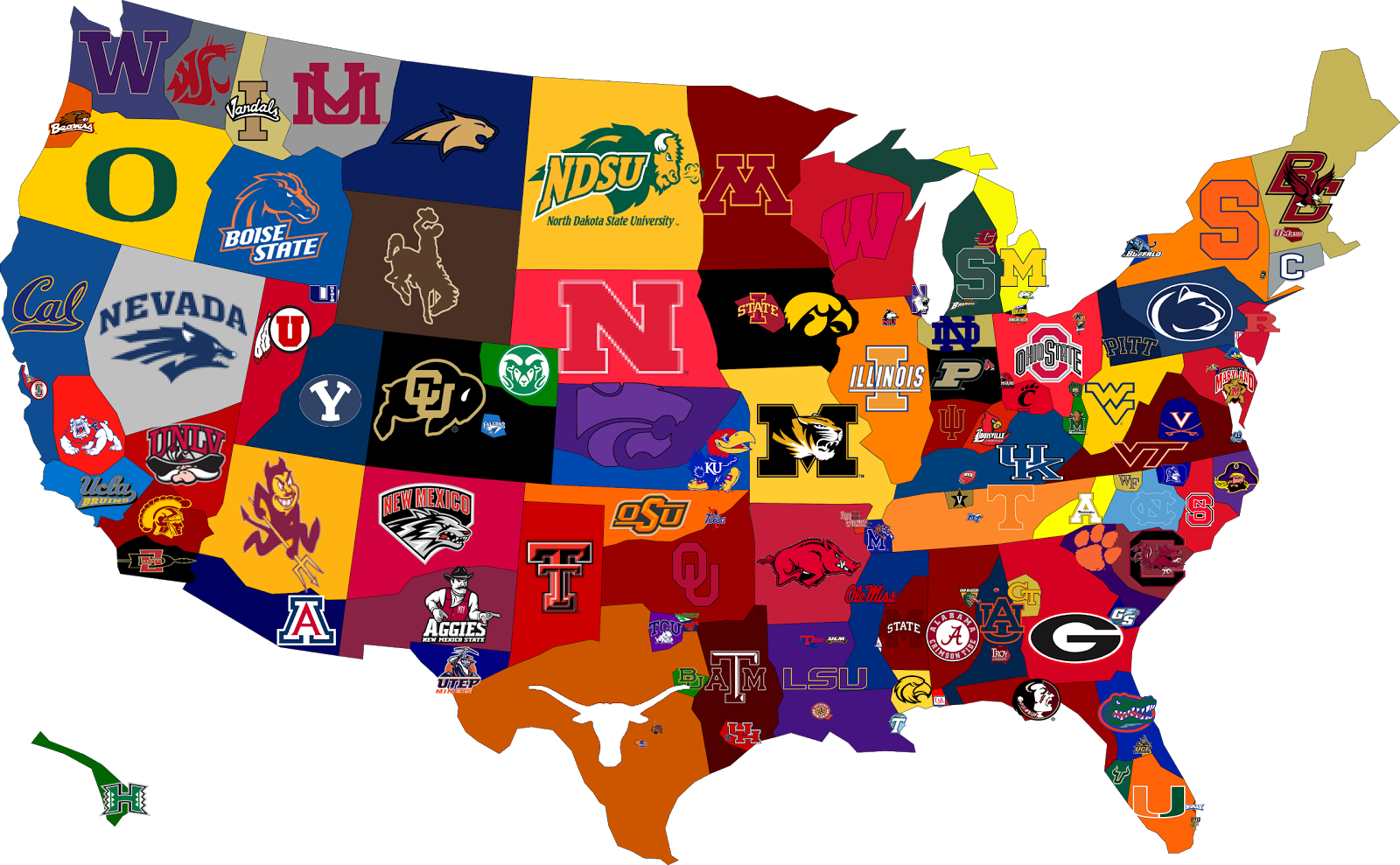 WARNING!
If a student waits until their junior or senior year to make plans, they could be in serious jeopardy of not graduating!
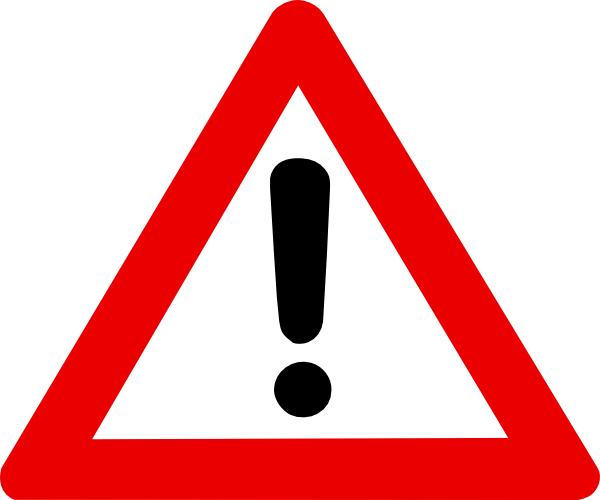 Business Majors
Courses Offered
Digital Literacy
Accounting 
Multimedia Publishing 
Adv. Multimedia Publishing
Adv. Computer Applications Co-op
Sports and Event Marketing
Principles of Marketing 
Business Management
Advanced Marketing
Administrative Support
Required Courses
Digital Literacy
Principles of Marketing
Accounting or Financial Literacy
Business Management
Microsoft Office or Co-op
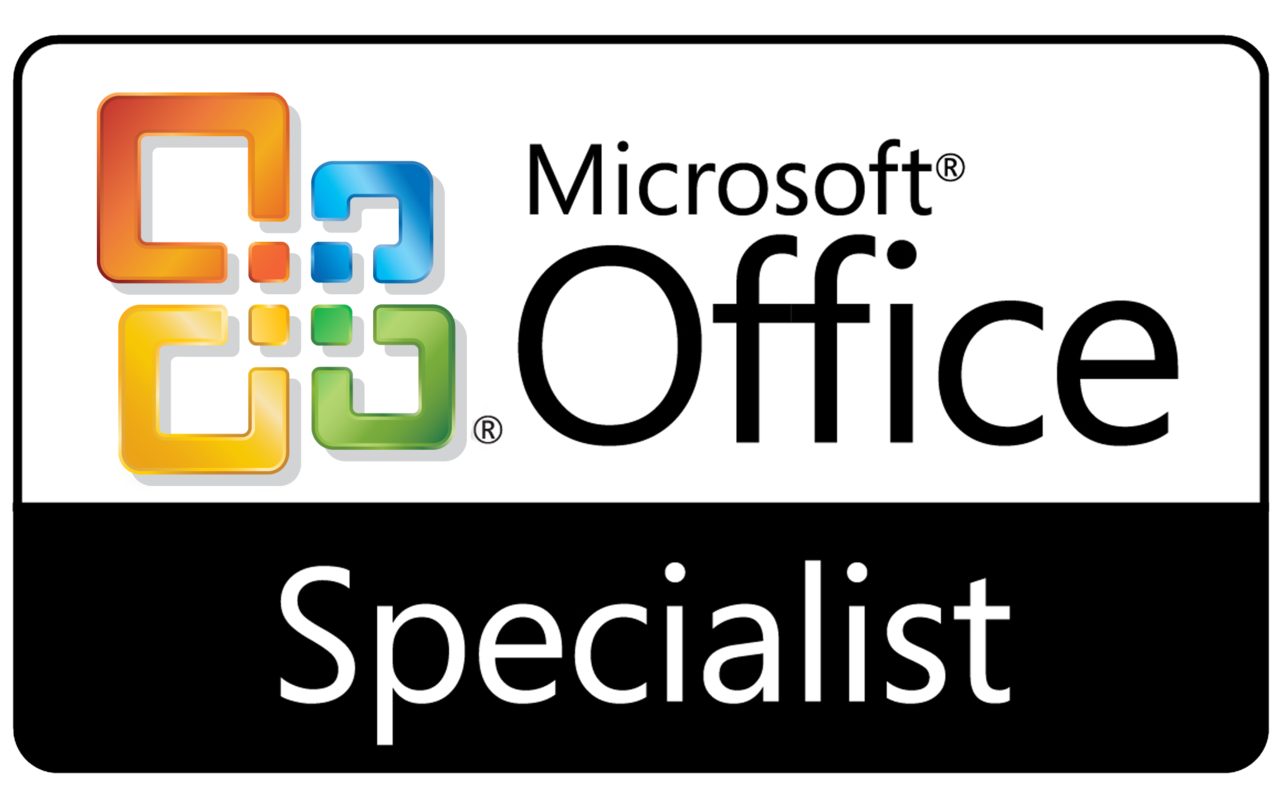 Exams/Industry Certifications
KOSSA- Administrative Support
Microsoft Office Specialist (MOS) and ASK Exam
Ecommerce
Required Courses
Digital Literacy
Principles of Marketing
Accounting or Financial Literacy
Business Management
Microsoft Office or Co-op
Exams/Industry Certifications
Microsoft Office Specialist (MOS) and ASK exam
Adobe Certified Associate 
End of Pathway (KOSSA) (Marketing)
MARKETING
Required Courses
Digital Literacy
Principles of Marketing 
Accounting or Financial Literacy
Entrepreneurship
Advanced Marketing
Retail Marketing
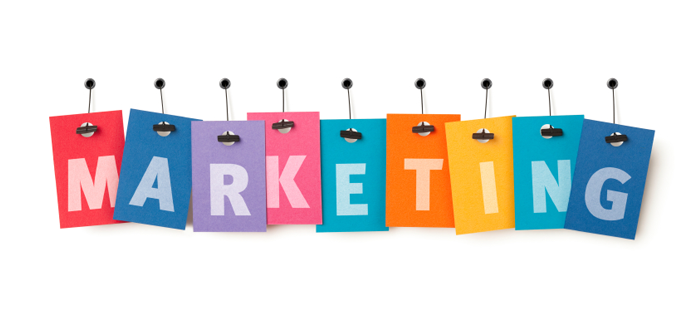 Exams/Industry Certifications
KOSSA- Marketing or ASK for Business or Marketing
Management & Entrepreneurship
Required Courses
Digital Literacy
Principles of Marketing 
Accounting or Financial Literacy
Business Management
Entrepreneurship
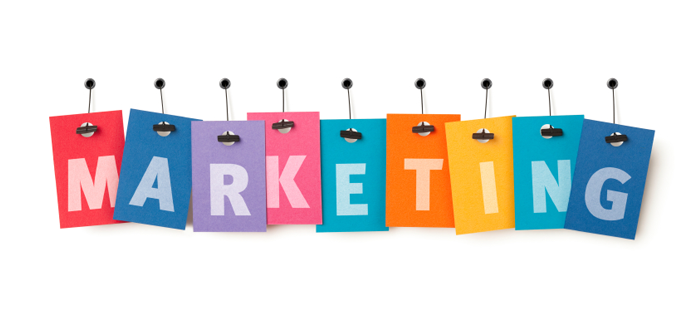 Exams/Industry Certifications
End of Pathway – Business Management
Assessment of Skills and Knowledge for Business (ASK)- Business Management